SDCE avtud õppematerjal MOODUL 3:
KUIDAS LUUA DIGITAALSET KODANIKUOSALUSE PROJEKTI?
NB! Tegemist on toimetamata tõlkega.Kui midagi jääb arusaamatuks, palun vaadake ingliskeelset versiooni.
Moodul 3:
Teema 1: Mida sisaldab suurepärane digitaalne kodanikuosaluse projekt?
Selles moodulis tutvume digitaalse kodanikuosaluse projekti loomise tehniliste üksikasjadega. Vaatame, millised on suurepäraste digitaalsete kodanikuosaluse projektide komponendid, kuidas osaleda ja kuidas kasutada tehnoloogiat parimate tulemuste saavutamiseks. Samuti saate inspiratsiooni suurepärastest näidetest DKO projektide lahendustest.
Teema 2: Osalemine oma esimeses digitaalses kodanikuosaluse projektis/algatuses
Teema 3: Tehnoloogia kasutamine oma kodanikuosaluse tõhustamiseks
Teema 4: Digitaalsete kodanikuosaluse projektide kavandamine
Videod ja harjutused
This project has been funded with support from the European Commission. This publication reflects the views only of the author(s), and the Commission cannot be held responsible for any use, which may be made of the information contained therein.
Materjalides kasutatavad lühendid ja terminid
Enne kui alustame kodanikuosaluse teemaga, palun tutvuge, milliseid  lühendeid ja termineid on avatud õppematerjalides kasutatud: 

SDCE – see on projekti nime (Students as Digital Civic Engagers) lühend, mille raames need materjalid on loodud.
DKO – digitaalne kodanikuosalus.
DKO juhend – see on projekti raames koostatud juhendmaterjal, mis sisaldab teavet üliõpilaste ja digitaalse kodanikuosaluse kohta. On kättesaadav inglise, eesti, saksa ja portugali keeles.  
DKO töövahendite komplekt – projekti raames koostatud digitaalsete töövahendite komplekt, mis juhendab kasutama erinevaid digivahendeid, mida saab kasutada kodanikuosaluse tegevustes. On kättesaadav inglise, eesti, saksa ja portugali keeles.
MIDA SISALDAB SUUREPÄRANE DIGITAALNE KODANIKUOSALUSE PROJEKT?
Õppija tase: Algtase
MIDA SISALDAB SUUREPÄRANE DIGITAALNE KODANIKUOSALUSE PROJEKT?
On mitmeid näitajaid/edufaktoreid, mida saab kasutada selleks, et tagada projekti edu ja anda ka meie kogukondadele parim võimalus edu saavutamiseks.
Järgmised kontseptsioonid aitavad tagada, et üliõpilaste DKO projekt oleks parim:
OTSESUHTLUS (DIRECT SERVICE) JA KOGUKONNAUURINGUD
TOETUS JA HARIDUS NING SUUTLIKKUSE SUURENDAMINE
POLIITILINE KAASATUS JA SOTSIAALNE VASTUTUS
HEATEGEVUSLIK ANNETAMINE JA ASSOTSIATSIOONIS OSALEMINE
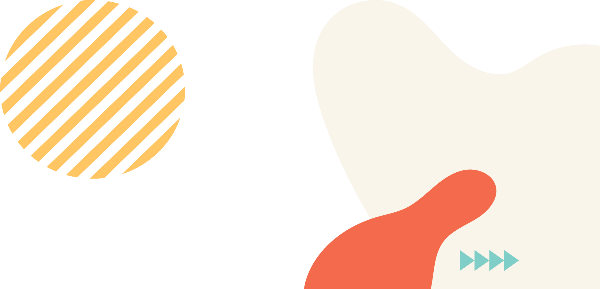 OTSESUHTLUS (DIRECT SERVICE) JA KOGUKONNAUURINGUD
Suurepärased üliõpilaste DKO projektid hõlmavad kindlasti otsesuhtlust ja kogukonnauuringuid.
• Otsesuhtluse käigus pühendatakse projektile isiklikku aega, et aidata vastata kogukonna vajadustele.
• Kogukonnauuringud hõlmavad kogukonna uurimist, et hinnata selle varasid ja seda, kuidas praegused sotsiaalsed probleemid seda mõjutavad.
Mõlemat kontseptsiooni kasutades saate tagada, et teie projekt pakub lahenduse tõelisele ühiskonna probleemi, ja et inimesed toetavad teie projekti.
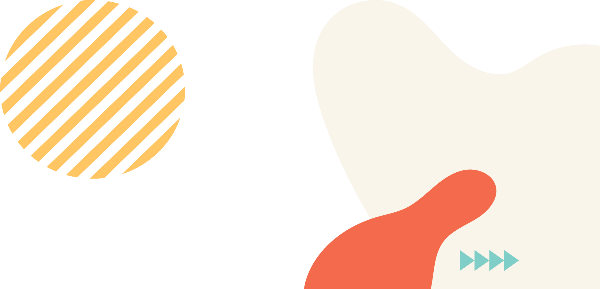 Allikas
TOETUS JA HARIDUS NING SUUTLIKKUSE SUURENDAMINE
Toetus ja haridus on olukord, kus teie meeskond koolitab kogukonda nendes valdkonadades, kus kogukonnal on probleeme. Selle tulemuseks võib olla toetus, kus teie projekt kasutab muudatuste jõustamiseks erinevaid viise, nagu petitsioonid, protestid või kirjade kirjutamine, et veenda ettevõtteid või valitsust muutuma.
   
Suutlikkuse suurendamine tuvastab kogukonna tugevad küljed ja töötab nendega, et luua kogukonna probleemidega toimetulemiseks tugevam probleemide lahendamisevõrgustik.
Allikas
POLIITILINE KAASATUS JA SOTSIAALNE VASTUTUS
Poliitiline kaasatus on olukord, kus julgustatakse teisi aktiivselt osalema kodanikutegevustes, registreerima inimesi hääletusele või poliitilistel eesmärkidel kampaaniat tegema.

Sotsiaalne vastutus tagab, et kõik tegevused mõjutavad professionaalselt ja isiklikult projekti ja kogukonda vastutustundlikul ja positiivsel viisil.
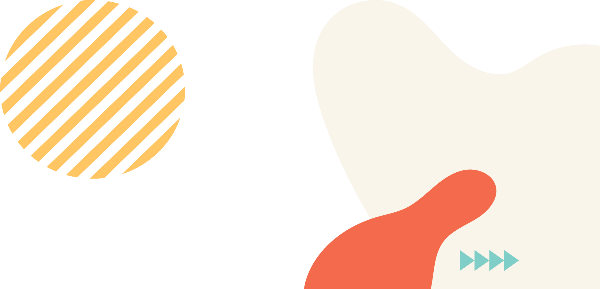 Allikas
HEATEGEVUSLIK ANNETAMINE JA ASSOTSIATSIOONIS OSALEMINE
Heategevuslik annetamine tagab, et ressursse antakse neile, kes neid vajavad. See võib olla erinevate projektide rahastamine, vajalike asjade annetamine või ka osalemine raha kogumise üritustel.

Assotsiatsioonis osalemine toimub siis, kui osaletakse erinevates kogukonnaprojektides ja -ettevõtetes. See annab vajalikud võrgustikud, et tagada teie enda DKO projekti edu.
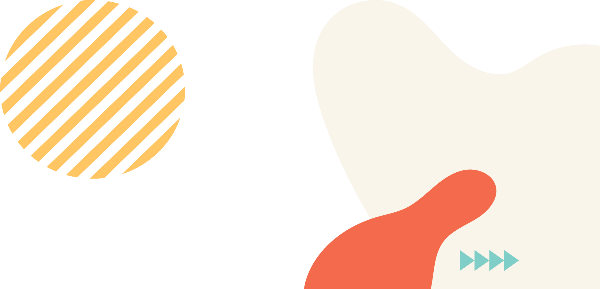 Allikas
TUTVUME LÄHEMALT STARTER PROGRAMMIGA
Tartu Ülikooli STARTER programm on üliõpilastele mõeldud õppekavaväline tegevus, mille eesmärk on arendada nende ettevõtluspädevust.
See on kolm kuud kestev äriidee arendusprogramm, mida rahastab EL Sotsiaalfond. Programm sisaldab avaüritust, mitmeid koolitusi ja töötubasid, võrgustikuüritust, mentorsessioone ja demopäeva.
Programm on suunatud õppijatele, kes soovivad kogeda toote või teenuse turuletoomise idee väljatöötamise protsessi. Selle protsessi käigus arutatakse kogukonna probleeme ja püütakse välja töötada lahendusi.
example
HEA NÄIDE
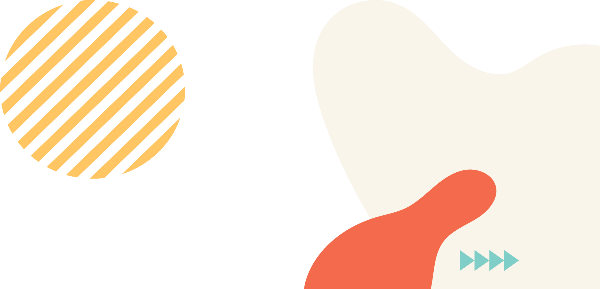 TUTVUME LÄHEMALT STARTER PROGRAMMIGA
Programmis moodustuvad ideede häkatonil tiimid ja ideede arendamise protsessi käigus arutatakse kogukonna probleeme ja püütakse välja töötada lahendusi.
STARTER programmis töötavad tudengitiimid iseseisvalt oma ideede kallal, püüdes teatud probleemidele leida lahendus, kasutades tihti erinevaid digitaalseid suhtluskanaleid.
Üsna sageli jõutakse uute digivahendite või -lahenduste ideeni ning ka juurutatakse see lähtudes kogukonna konkreetsest vajadusest.

Tutvu Starter programmiga lähemalt DKO juhendis klikkides siin.
example
HEA NÄIDE
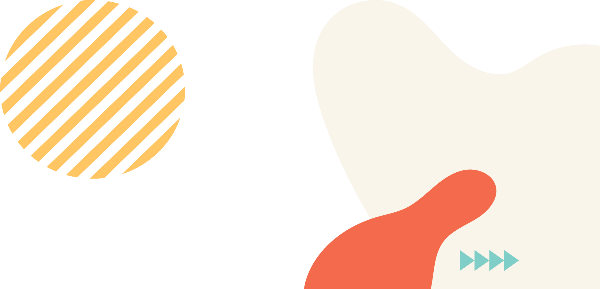 ALLIKAD JA LISAMATERJALID
Soovitame järgnevaid allikaid ja artikleid täiendavaks lugemiseks:

Illinois State University provides different description of practices of civic engagement:

1st Digital Parliament first initiative done through teams

Digital Health Forum à digital initiative held by the European Youth Parliament

Example for inspiration about what (digital) civic engagement projects may include
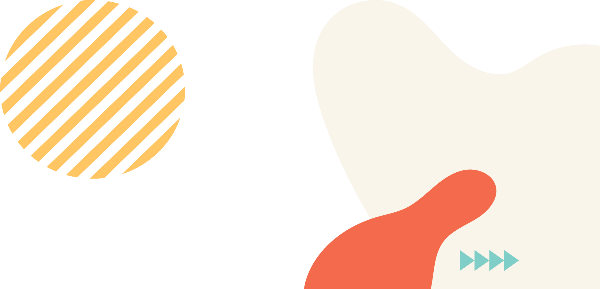 OSALEMINE OMA ESIMESES DIGITAALSES KODANIKUOSALUSE PROJEKTIS/ALGATUSES
02
Õppija tase: Kesktase
KUULA
Kõigepealt kuulake järgmist taskuhäälingusaadet – arutelu võimaluste ja eeliste kohta kodanikuosaluse projektis osalemisel.

Üliõpilaste mõjuvõimu suurendamine kodanikuosaluse  kaudu:https://open.spotify.com/episode/24xx6GJiM7Iq1Fw698T45U?si=06a6380e0071415f
ESIMESED SAMMUD OMA DKO PROJEKTI/ALGATUSE SUUNAS
Oleme nende moodulite jooksul õppinud tundma DKO projektis osalemise erinevaid aspekte. Kuid millised on esimesed sammud DKO projekti käivitamiseks?

Esimene samm on välja selgitada, kes vastutab teie DKO projekti eest ja kes seda korraldab.

Selle, kuidas te projekti välja töötate, määrab see, kuidas seda hakatakse korraldama/juhtima.
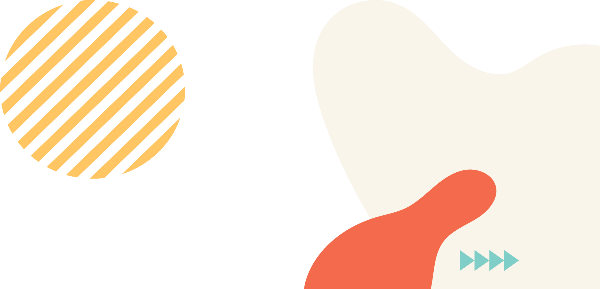 DKO PROJEKTI JUHTIMINE
DKO projekti juhtimiseks on kaks peamist viisi: 
Üliõpilaste poolt juhitud DKO projektid on need, kus üliõpilased on peamised projekti korraldajad ja DKO projekti otsuste tegemisel võtmetähtsusega. 
Õppejõu või ülikooli poolt juhitud projekte juhib kolmanda astme asutus ja üliõpilased kaasatakse kodanikuosaluse tegevustesse. Projekti põhivastutus jääb aga kolmanda astme asutusele.
Rohkem infot leiab DKO juhendis klikkides siin.
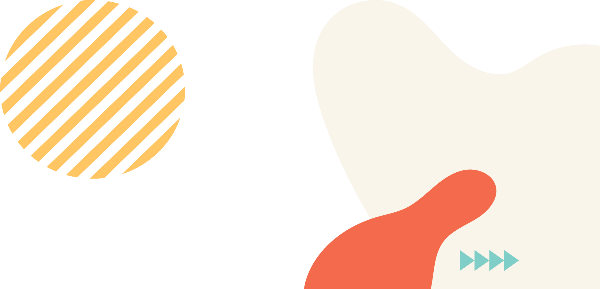 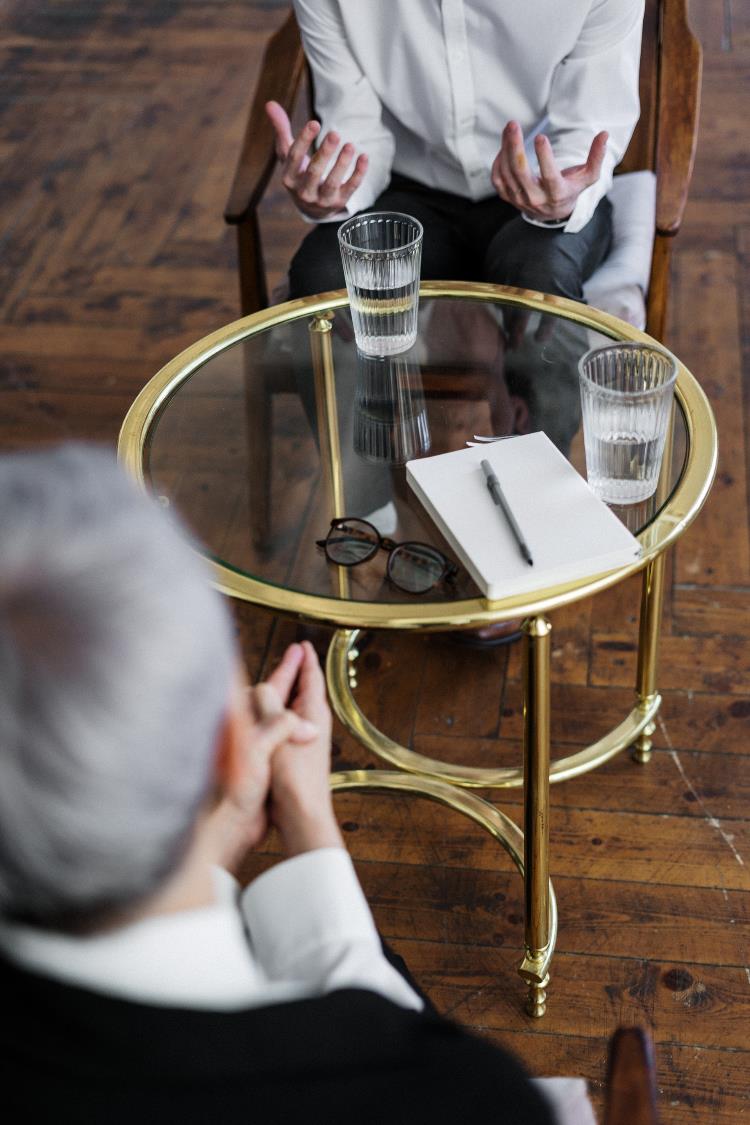 KUIDAS OLLA DKO-S KAASATUD?
Et astuda esimesi same, on oluline vaadata, kuidas DKO project on korraldatud.

Analüüsides projekti juhtumikirjeldusi, tuli välja, et on mitu võimalust, kuidas õppijaid DKO projekti kaasata:
   
Kohustuslik osalemine
Vabatahtlikuna tegutsemine
Osalemine kogemuste saamise ja oskuste arendamine eesmärgil.
Probleemi lahendamise vajadus
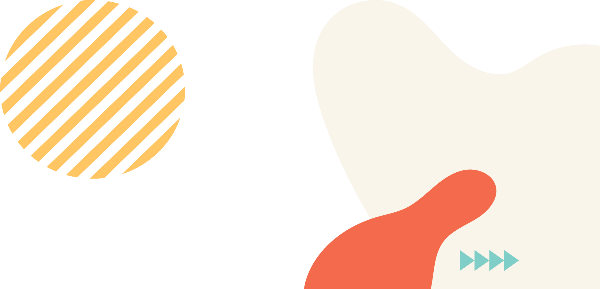 Allikas
KOHUSTUSLIK OSALEMINE
Kohustuslikust osalemisest saame rääkida, kui õppija peab osalema DKO projektis, kuna see on osa kursusest, millel ta õpib. 

See lähenemine võib olla asutuseti ja riigiti erinev, kuid need õppijad, kes pidid osalema kohustuslikus koras mõnes DKO tegevuses, tegid seda üldjuhul mõne kursuse või mooduli raames.
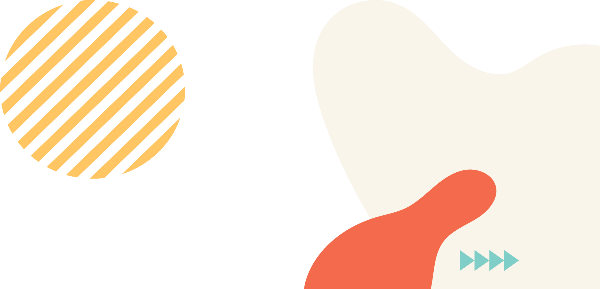 Allikas
VABATAHTLIKUNA TEGUTSEMINE
Paljud õppijad osalevad vabatahtlikuna erinevates tegevustes tegutsedes mingi eesmärgi nimel ja see on nende põhjus, miks DKO projektiga liituda. 

Vabatahtlikul tegevusel võib olla palju erinevaid vorme ja sõltuvalt teie elukohast võib vabatahtlikuna töötamiseks olla mitmeid ka erinevaid viise. Mõned soovivad vabatahtlikult inimesi aidata ja oma kogukonda paremaks muuta, samas kui teised pakkusid end vabatahtlikuks, et kohtuda uute inimestega ja saada kogemusi.
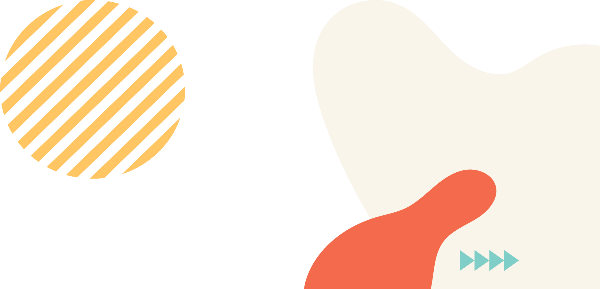 Allikas
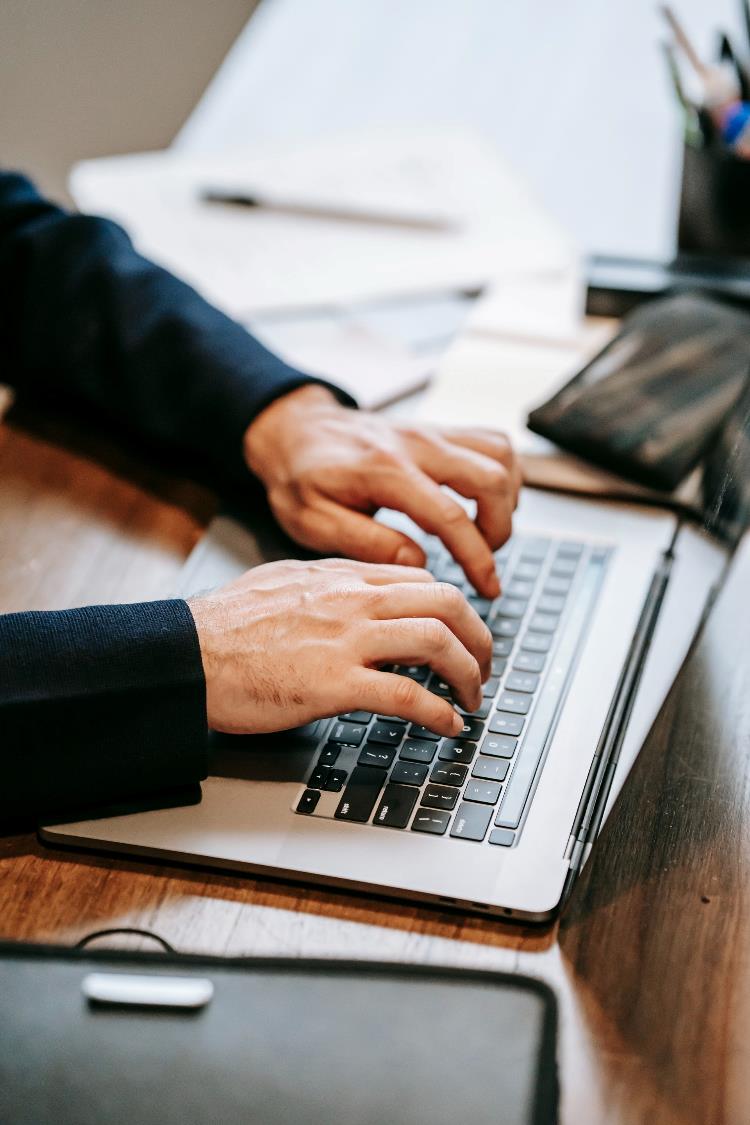 OSALEMINE KOGEMUSTE SAAMISE JA OSKUSTE ARENDAMINE EESMÄRGI
Üheks põhjuseks, miks õppijad osalevad DKO projektis, on asjakohased oskused ja pädevused, mida arendatakse DKO projektis osalemisel. Need oskused on õppijale olulised nii tema isiklikuks arenguks kui ka tulevikus. 

Oleme moodulites 1 ja 2 näinud, et kodanikutegevuste osalemine arendab mitmeid EntreCompi ja DigiCompi raamistike pädevusi.
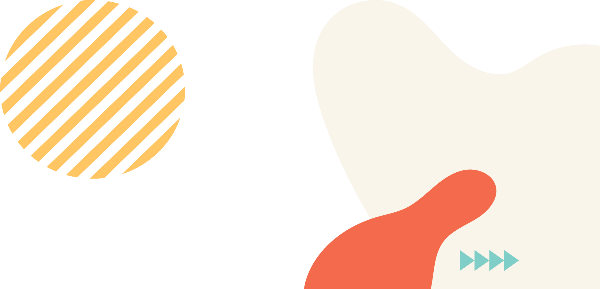 EntreComp raamistik
DigComp raamistik
PROBLEEMI LAHENDAMISE VAJADUS
Veel üheks põhjuseks, miks õppijad võivad soovida DKO projektis osaleda, on lahendada probleem, mille nad on oma kogukonnas tuvastanud.

Üliõpilaste DKO uuringu käigus leidsime, et mõned DKO projektid töötati välja selleks, et aidata õppijatel leida lahendusi olemasolevatele probleemidele.
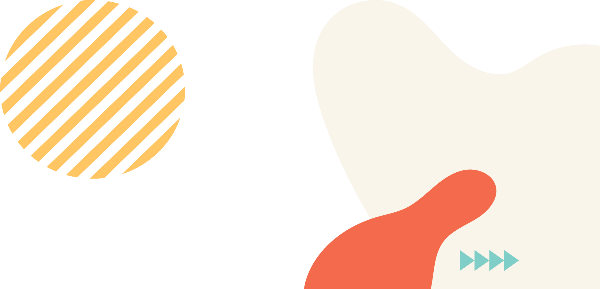 Allikas
KUIDAS ALUSTADA DKO PROJEKTIGA?
Kui olete mingil põhjusel otsustanud DKO projektiga liituda, peate järgmiseks välja mõtlema, millised võimalused on teil kas kohapeal või ülikools saadaval.

Kui teie piirkonnas pole teie vajadustele vastavat DKO projekti, kaaluge oma projekti käivitamist!
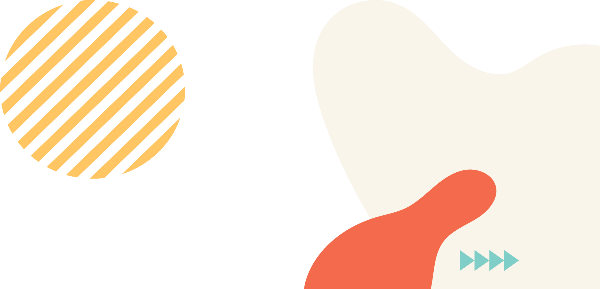 Allikas
DKO PROJEKTI LOOMINE ALGUSEST PEALE
Paljude õppijate jaoks ei pruugi kodanikuosaluseks olla väga palju võimalusi ja on soov luua oma projekt, mitte liituda mõne olemasolevaga. Aga kuidas seda teha? 

Esiteks, ärge kartke abi küsida! Leitke grupp sarnaselt mõtlevaid inimesi, kellel on sama kirg kui teil – see aitab tagada projekti edu! 

Samamoodi võite küsida nõu kas õppejõududelt või üliõpilasesinduselt.
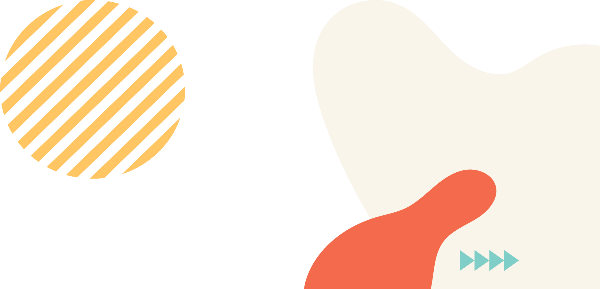 Allikas
INIMESTE LEIDMINE, KES SAAVAD AIDATA
Samamoodi võite küsida nõu ka oma ülikoolist! Õppejõud, kes osaleb mõnes kodanikuosaluse projektis, võib anda teile näpunäiteid, kuidas alustada oma projektiga ülikoolis. Nad võivad teid suunata ka teiste õppejõudude juurde, kellel on kogemusi teie valitud valdkonnas.

Ka teie üliõpilasesindus võib teid aitata. Nad saavad tutvustada olemasolevaid võimalusi ja saavad aidata teil luua sidemeid sarnaselt mõtlevate üliõpilastega.
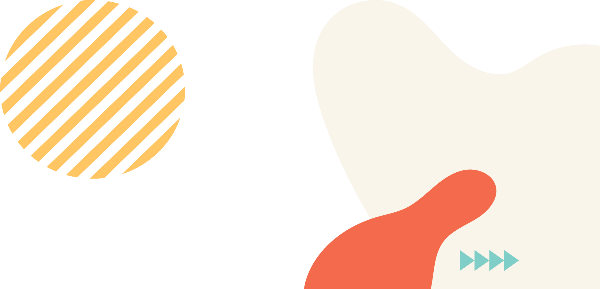 Allikas
VABATAHTLIKUNA DKO PROJEKTIGA LIITUMINE
Võib-olla soovite osaleda mõnes olemasolevas DKO projektis, et näha, mida see endast kujutab. Teie ülikoolis võivad olemas olla vabatahtliku töö programmid – küsige oma ülikoolist, mida saaksite teha! 

Samuti saate otsida veebist, millised vabatahtliku töö võimalused võivad kättesaadavad olla. Näiteks Iirimaal on suurepärane vabatahtlike töö andmebaas, mis toob esile võimalused erinevates piirkondades.
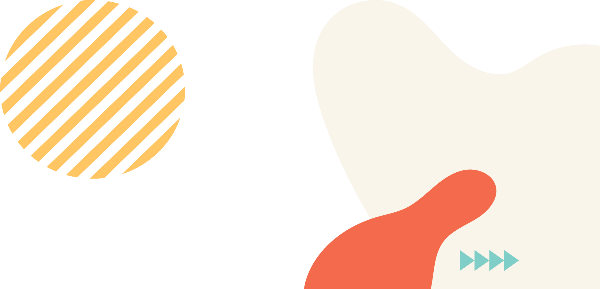 Vaadake Iirimaa vabatahtlike töö andmebaasi I-Vol klikkides siin.
KOHUSTUSLIK DKO PROJEKTIGA LIITUMINE
Võite liituda ka mõne DKO projektiga, kuna see on õpitava kursuse kohustuslik osa. Sel juhul ei pruugi teil olla palju sõnaõigust selle kohta, miks ja kuidas projektiga liituda, kuid samas annab see teile palju kogemusi, mille baasil luua oma DKO projekt. 

Samamoodi võimaldab kohustuslik projektiga liitumine õppijatel saada kontakte, mis võivad aidata neil luua oma DKO projekti.
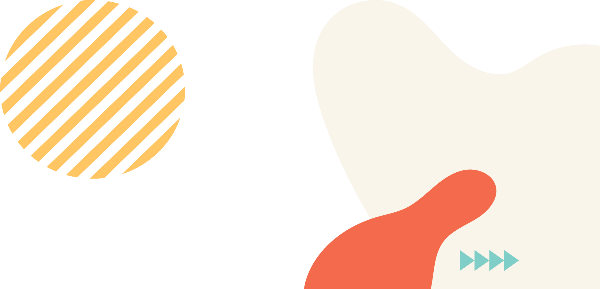 Allikas
ALLIKAD JA LISAMATERJALID
Soovitame järgnevaid allikaid ja artikleid täiendavaks lugemiseks:


CivicLabs article for ideas on how to become civically engaged

Need ideas on what to do for a Civic Engagement project? Click here for some inspiring examples.
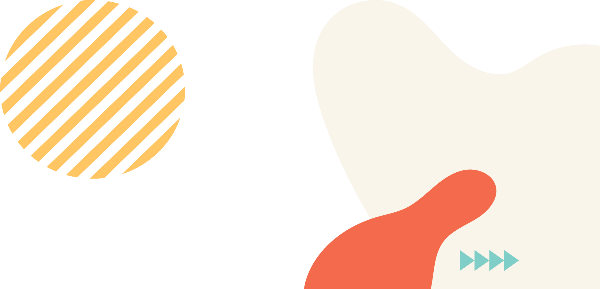 TEHNOLOOGIA KASUTAMINE OMA KODANIKUOSALUSE TÕHUSTAMISEKS
03
Õppija tase: Algtase
TEHNOLOOGIA KASUTAMINE OMA DKO PROJEKTIS
Kui olete kindlaks teinud, kes teie DKO projekti juhib, ja mõistate projektis osalemise põhjusi, on oluline ka mõelda, kuidas saaksite oma projektis paremaks toimimiseks kasutada tehnoloogiat.

Tehnoloogia võib DKO projektis mitmeti abiks olla, alustades nt veebipõhiste kohtumiste või koosolekute korraldamisest kuni turunduseni
TEHNOLOOGIA KASUTAMINE SARNASELT MÕTLEVATE INIMESTE LEIDMISEKS
On palju tööriistu ja platvorme, mille abil saate leida sarnaselt mõtlevaid inimesi, kellel on teiega sarnased kired. Sotsiaalmeedia platvormid võimaldavad leida sarnaselt mõtlevaid inimesi rühmade või lehtede kaudu. Kuidas alustada? Proovige otsida Facebookist kogukonnagruppe, keskendudes lehtedele või rühmadele, mis asuvad teie piirkonnas ja on seotud teie ideega. 
Kui te ei leia midagi kohalikku, proovige laiendada otsingut teistesse piirkondadesse lähtudes teid huvitavast teemast.
DIGIVAHGENDID ÜHENDUSE VÕTMISEKS
Vaadake järgmisi digivahendeid, mida saab kasutada sarnaselt mõtlevate inimestega ühenduse võtmiseks.

Meetup on töövahend, mille abil saate kohtuda sarnaste huvidega inimestega nii professionaalselt kui ka juhuslikult. Saate valida grupiga liitumise või leida teid huvitavaid sündmusi. Kui te ei leia gruppi, mis vastaks täpselt sellele, mida otsite, proovige luua see ise!

Meetupi veebileht:
https://www.meetup.com/
DIGIVAHGENDID ÜHENDUSE VÕTMISEKS
MeetMe on Androidi ja iOS-i jaoks saadaval olev rakendus, mis võimaldab sarnaste huvidega inimestel üksteisega suhelda.

See toimib reaalajas vestlusena ja võimaldab suhelda läheduses olevate inimestega, kellel on teiega samad huvid.
MeetMe veebileht: 
https://www.meetme.com/#home
SUHTLEMISE DIGIVAHENDID
Kui olete kohanud inimesi, kellega koos võiksite luua DKO projekti või kelle projektis osalemisest olete huvitatud, peate projektiga alustamiseks/liitumiseks ja kohtumiste korraldamiseks nendega ühendust võtma.
Tutvuge järgmiste rakendustega, et saada ettekujutus, mida võiksite kasutada oma meeskonnakaaslastega veebivestluste pidamiseks.
Neid digivahendeid saab kasutada ka kohtumiste korraldamiseks kogukonnarühmadega, ajurünnakuteks ja muuks.
SUHTLEMISE DIGIVAHENDID
Zoom on videovestluse töövahend. Zoomi saab kasutada nii veebikoosolekute läbiviimiseks kui ka veebiõppe korraldamiseks. Kasutajad saavad ka virtuaalsel valgel tahvlil ajurünnakut teha ja projektide raames koostööd teha, lisades dokumentidele märkusi teiste õppijate ekraanidel. Link Zoomi lehele.

Facebook Live on töövahend, mis võimaldab kasutajatel Facebooki lehe või grupi kaudu videot otse voogesitada. Seda saab kasutada kogunemiste, sündmuste, etenduste ja õppetundide salvestamiseks.
SUHTLEMISE DIGIVAHENDID
Webex  n veebirakendus, mis võimaldab kasutajatel pidada veebivestlusi kuni 100 osalejaga. Webexit saab kasutada hääl- või videokõne teel suhtlemiseks. Seda saab kasutada ka ekraani jagamiseks või dokumentide jagamiseks inimeste vahel.

Webexi peetakse kõikehõlmavaks tarkvaraks, mis pakub võrdseid võimalusi kõigile, olenemata geograafiast, keelest või suhtlusstiilist.

Link Webexi lehele
PROJEKTIHALDUSE TÖÖVAHENDID
Projektihalduse töövahendid võimaldavad inimestel projekte algatada, kavandada ja hallata lihtsal ja tõhusal viisil.

Projektihalduse töövahendid aitavad teil veenduda, et kõik on kursis sellega, mida on vaja teha ja millise projekti protsessiga tegeletakse.

On olemas palju erinevat tüüpi projektijuhtimise tööriistu – peate otsustama, mis sibib teie projektile kõige paremini.
PROJEKTIHALDUSE TÖÖVAHENDID
Trello võimaldab kasutajatel luua tahvleid, loendeid ja kaarte, mis aitavad teil oma projekte korras hoida. Iga tahvliga saab jagada infot paljudest erinevatest allikatest, nagu ajaveebid, veebilehed ja uudised, mis teevad kasutajatele teabe kiiresti kättesaadavaks.

Trellot saab kasutada ka tasuta versioonina!

Link Trello lehele.
PROJEKTIHALDUSE TÖÖVAHENDID
Microsoft Teams ei peeta tavapäraselt projektihalduse tarkvaraks, kuid see platvorm on hea keskkond meeskonnatööks. 

Teams kasutab failikaustade asemel pigem kanaleid ja meilide asemel vestlusi. See võimaldab igal meeskonnaliikmel samaaegselt samadele failidele juurde pääseda ja nendega töötada.

Link Teamsi lehele.
DKO TÖÖVAHENDITE KOMPLEKT
Selle teema raames on tutvustatud mitmeid erinevaid digivahendeid. Kuid soovitame tutvuda ka projekti raames välja töötatud “Üliõpilaste kui digitaalses kodanikuühiskonnas osalejate töövahendite komplektiga”.
DKO töövahendite komplekt on suurepärane ressurss, mis aitab leida ideid selle kohta, milliseid töövahendeid ja millal kasutada – see sisaldab mitmeid inspireerivaid töövahendeid, mida on kasutatud kohalike kogukondade abistamiseks üle Euroopa.
   
Tutvu DKO töövahenditega klikkides siin.
ALLIKAD JA LISAMATERJALID
Soovitame järgnevaid allikaid ja artikleid täiendavaks lugemiseks:


Check out this article on how to use technology in Civic Engagement

Take a fresh look at our guide to DCE

Take a fresh look at our DCE Toolkit
DIGITAALSETE KODANIKUOSALUSE PROJEKTIDE KAVANDAMINE
04
Õppija tase: Algtase
DKO JUHTUMIKIRJELDUSED JA DIGITAALSED LAHENDUSED
Selle teema raames vaatleme lähemalt mõningaid juhtumikirjeldusi, mis koostati DKO juhendi uurimistöö raames.

Juhtumikirjeldusi on erinevates moodulites käsitletud. Selle teema raames vaatame, kuidas nende tegevuste raames kasutati digtehnoloogiat, pakkudes samal ajal lahendusi kodanikuaosaluse probleemile.
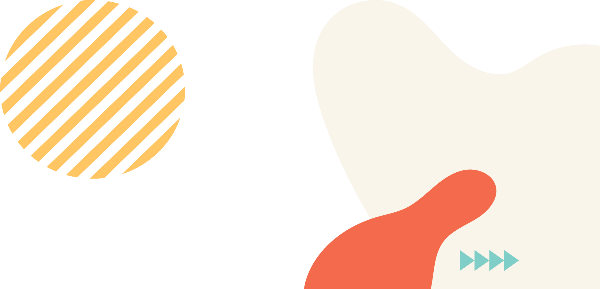 VÕIMALDAME ÕPPIJATEL LUUA LAHENDUSI ÜHISKONNA PROBLEEMIDELE
Eelnevalt tutvusime Tartu Ülikooli poolt korraldatava STARTER programmiga. Programm on suunatud neile, kes soovivad kogeda toote või teenuse turuletoomise idee väljatöötamise protsessi.

Covidi pandeemia on avaldanud maailmale tohutut mõju ja ka Tartu Ülikooli tudengid kavandasid muuhulgas lahendusi Covidist tingitud probleemidele. 

Link STARTERi lehele.
HEA NÄIDE
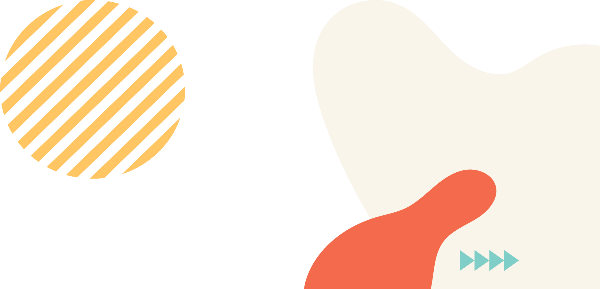 STARTER PROGRAMMI LAHENDUSED
Mõned näited probleemidest, millega õppijad STARTER programmi raames tegelesid:
Maasikakorjamise robot (kuna põllumehed ei saanud Covidist tingitud piirangute tõttu välistöölisi palgata)
Tarkvara, et hooldekodudes elavad eakate saaksid ühendust võtta vabatahtlike ja lähedastega
Interaktiivsed 3D-mudelid sündmuste planeerimise jms lihtsustamiseks.
Rakendus jäätmete sorteerimise mõistmiseks (suur probleem ühiskonnas)
HEA NÄIDE
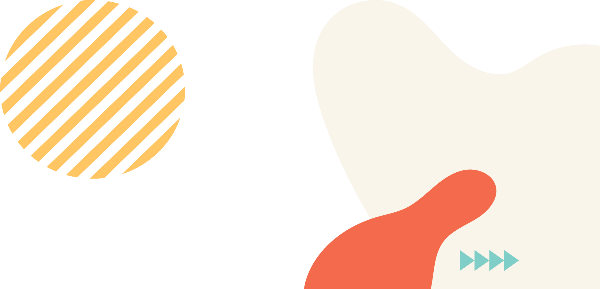 SORTER RAKENDUS
Oma teadmiste kasutamine ühiskondlikele probleemidele lahenduste leidmiseks on sageli suurepärane viis uute lahenduste loomiseks. See toimus ka STARTER programmis, mille raames SORTER rakendus välja töötati.
Üks selle idee algatajaid ja lahendusega tegelejaid oli üliõpilane, kes õppis muutuste juhtimist ja valis jäätmekäitluse teema, millele lahendust otsida. Nad tõdesid, et inimesed ei ole sageli kindlad, millised jäätmed tuleks ära visata või milliseid materjale saaks taaskasutada.
HEA NÄIDE
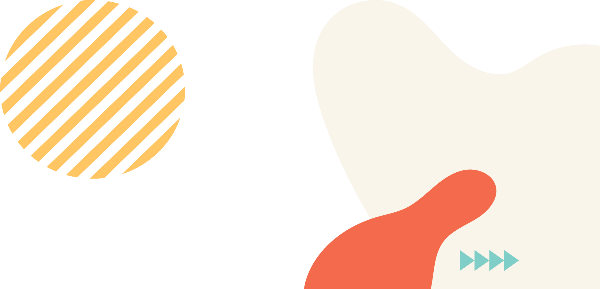 SORTER RAKENDUS
SORTER rakendus võimaldab inimestel oma pakendite koode skänneerida ja seejärel näitab rakendus inimestele, kuidas neid õigesti käidelda ja millist prügikasti nad peaksid kasutama.

Eestis on suur ringmajandust praktiseeriv kogukond. Ringmajandus on tootmise ja tarbimise mudel, mis hõlmab olemasolevate materjalide ja toodete jagamist, liisimist, taaskasutamist, parandamist, uuendamist ja taaskasutamist nii kaua kui võimalik.
HEA NÄIDE
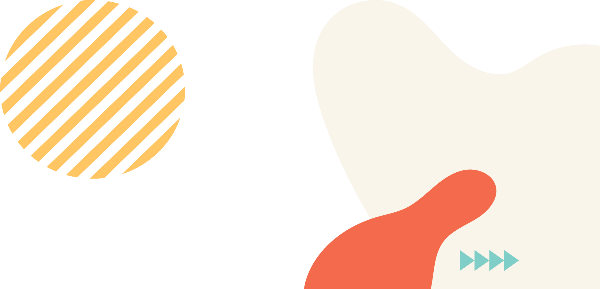 SORTER RAKENDUSE TUTVUSTAMINE
SORTER rakenduse taga olevad õppijad kasutasid ringmajanduse kogukonda enda huvides ja kasutasid seda projekti kohta info levitamiseks. 

Nad leidsid ka, et digivahendeid saab kasutada paljudel eesmärkidel ja kasutasid erinevaid digivahendeid (videoklipid, e-kirjad, meililistid, intervjuud vilistlastega jne) oma rakenduse kohta info jagamiseks. 

Samuti leidsid nad, et Facebook, LinkedIn ja Instagram olid kasulikud projketi kohta info jagamisel.
.
HEA NÄIDE
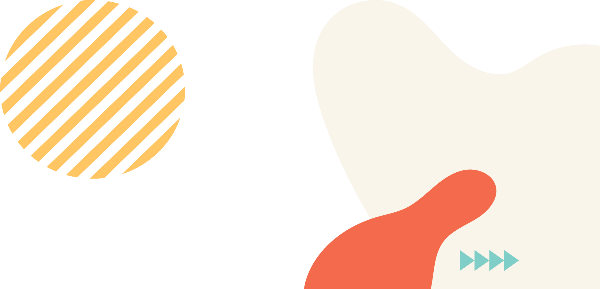 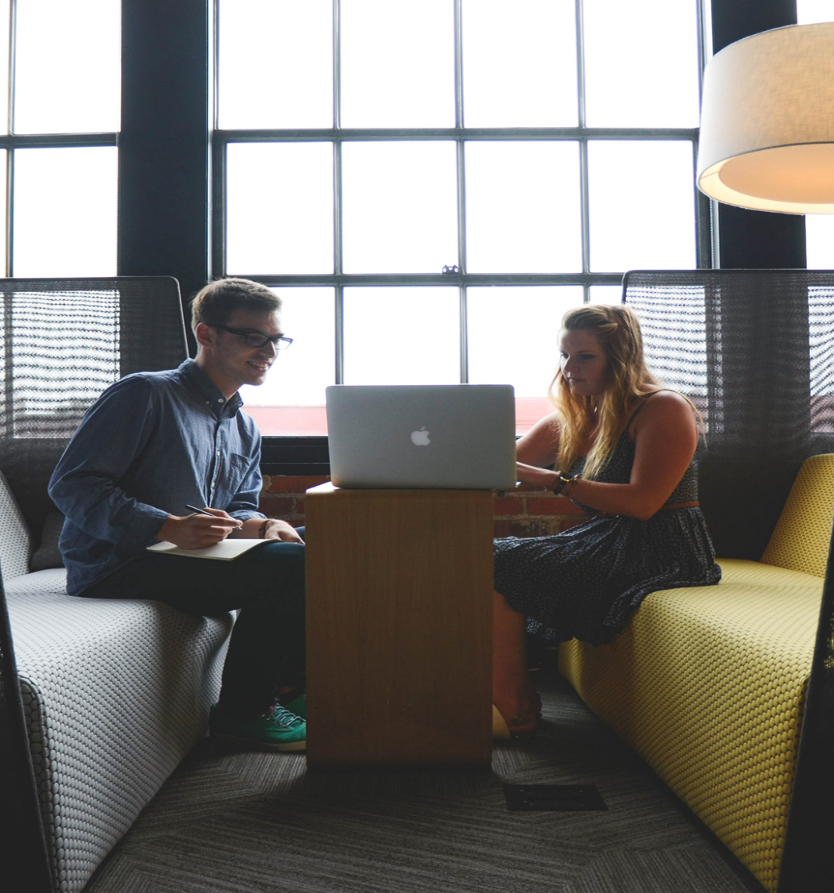 P5 MEDITSIINIKESKUS
P5 on digitaalne meditsiini keskus, mille lõi Minho ülikooli meditsiinikool digitaalse tervishoiu edendamiseks.
P5 sai alguse visioonist, et tööd saab digitehnoloogia abil paremaks muuta ja see võib tervishoiusüsteemile lisaväärtust anda.
Enne Covid pandeemiat töötas P5 meditsiinikeskuse meeskond sümptomite hindamise projektiga. Kui aga pandeemia puhkes, tuli kohanemiseks ja kogukonna abistamiseks midagi teha.
HEA NÄIDE
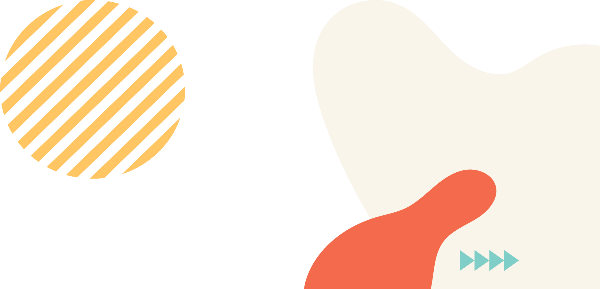 P5 MEDITSIINIKESKUS
Kui pandeemia esimest korda puhkes, olid paljud inimesed pandeemiat puudutavast teabest segaduses ja vajasid abi ning vastuseid oma küsimustele.

P5 meditsiinikeskuse meeskond otsustas, et nemad saavad aidata, ja lõid veebipõhise kasutajatoe, mida inimesed said seoses Covidist tingitud piirangutega kasutada tervishoiutöötajatega ühenduse võtmiseks. 

Kuid P5 töötajate piiratud arvu tõttu oli vaja leida uusi lahendusi, mis aitaksid patsientide küsimustele vastata.
HEA NÄIDE
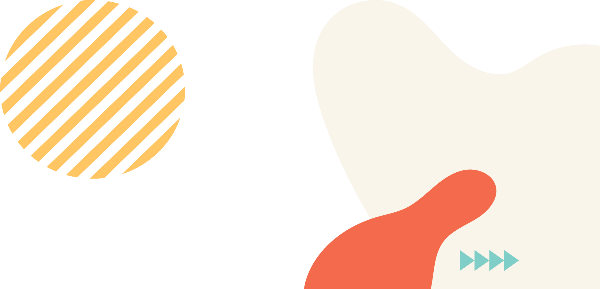 P5 MEDITSIINIKESKUS
P5 meditsiinikeskus otsustas projekti kaasata 5. ja 6. kursuse arstitudengeid. Kontroll ja juhtimine anti üiõpilastele ja neil paluti leida lahendus kasutajatoele.
Üliõpilased suutsid kahe nädala jooksul lühendada ooteaegu, mille jooksul inimesed vastuse saamist ootasid, ning loodi ka spetsiaalne telefoniliin, mille kaudu said inimesed kasutajatoega ühendust võtta ning enam kui 700 küsimust said vastused.
HEA NÄIDE
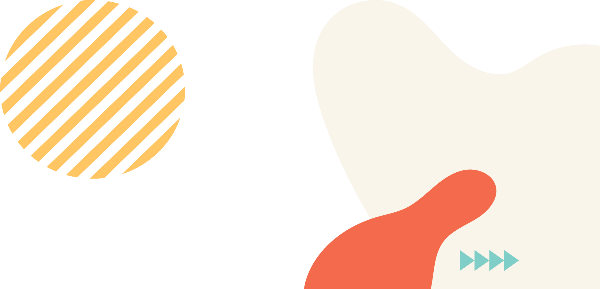 KUIDAS ÜLIÕPILASED LEIDSID LAHENDUSE?
Üliõpilased töötasid kiiresti koos lahenduse leidmiseks. Üks idee, mille kallal töötati, oli tagada, et kui keegi saadab kasutajatoele küsimuse, edastatakse see meili teel kellelegi, kes on kvalifitseeritud küsimusele vastama.

P5 meditsiinikeskuses oli kaasatud üle 200 üliõpilase.

Link P5 lehele.

Tutvu erinevate juhtumikirjeldustega DKO juhendis klikkides siin.
HEA NÄIDE
3. MOODULI VIDEOD JA HARJUTUSED
05
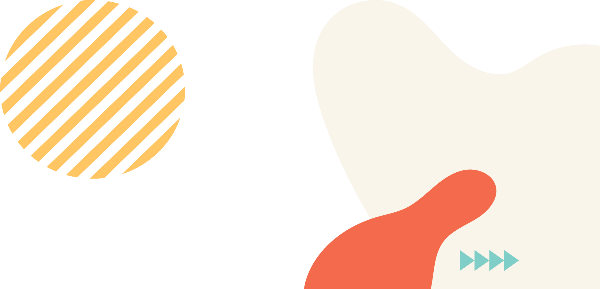 VAATA
SOTSIAALMEEDIA KASUTAMINE
Vaata videot: 

https://www.youtube.com/Vaata?v=n8cMCdnQN40
VAATA
KODANIKUOSALUSE PLATVORMI LOOMINE
Vaata videot: 

https://www.youtube.com/Vaata?v=-iT4a2Mpf0M
ÜLESANNE: GRUPITÖÖ
Moodustage 4-6 liikmelised rühmad. Mõelge, mida selles moodulis käsitlesime ja looge esialgne DKO projekti kava. 
Mõelge järgmistele aspektidele:
Millist projekti soovite luua? 
Millisele probleemile teie projekt lahendust pakub?
Mõelge sellele, kuidas tekib esialgne meeskond?
Mõlege, kes teeb otsuseid? 
Kes on meeskonna juht?
Milliseid digivahendeid võiksite oma projekti elluviimisel kasutada?